Week 4
Reading skills

Layout and language for different types of text
Building English vocabulary
Aims of the session
Be able to recognise particular types of text by their unique layout features
Develop English descriptive vocabulary
Recap layout features
Also known as presentational features or organisational features

Can you remember features we mentioned last week?
Layout features
Heading
Sub-headings
Bullet points
Text box
Font – size, shape, colour, capitals
Images
Columns
Layout features and different types of texts
Some text types have very distinctive layouts
Some use particular layout features
You will need to be able to recognise these and name them in an exam

Make a note of the features as we discuss each text
42, Greyhound Road
Birmingham
B42 6HJ

25 April 2020
 
Mr. E. Splatt
The Manager
Bestdeal Electrics
113 Main Street
Andover
AN4 9ET
  
Dear Mr. Splatt,
 
Complaint about member of staff
 
I am writing to complain about a member of your staff who was very rude to me on my recent visit to your shop………….
  
I have been a loyal customer of Bestdeal for many years.  I would like you to contact me to tell me how you are going to deal with this member of staff.  
 
Yours sincerely
 
Jane Teller
Letter
Sender’s address on right
Date
Recipient’s name and address on left
Salutation
Subject (bold, underlined)
Valediction (sign off)
Sender’s name
Paragraphs
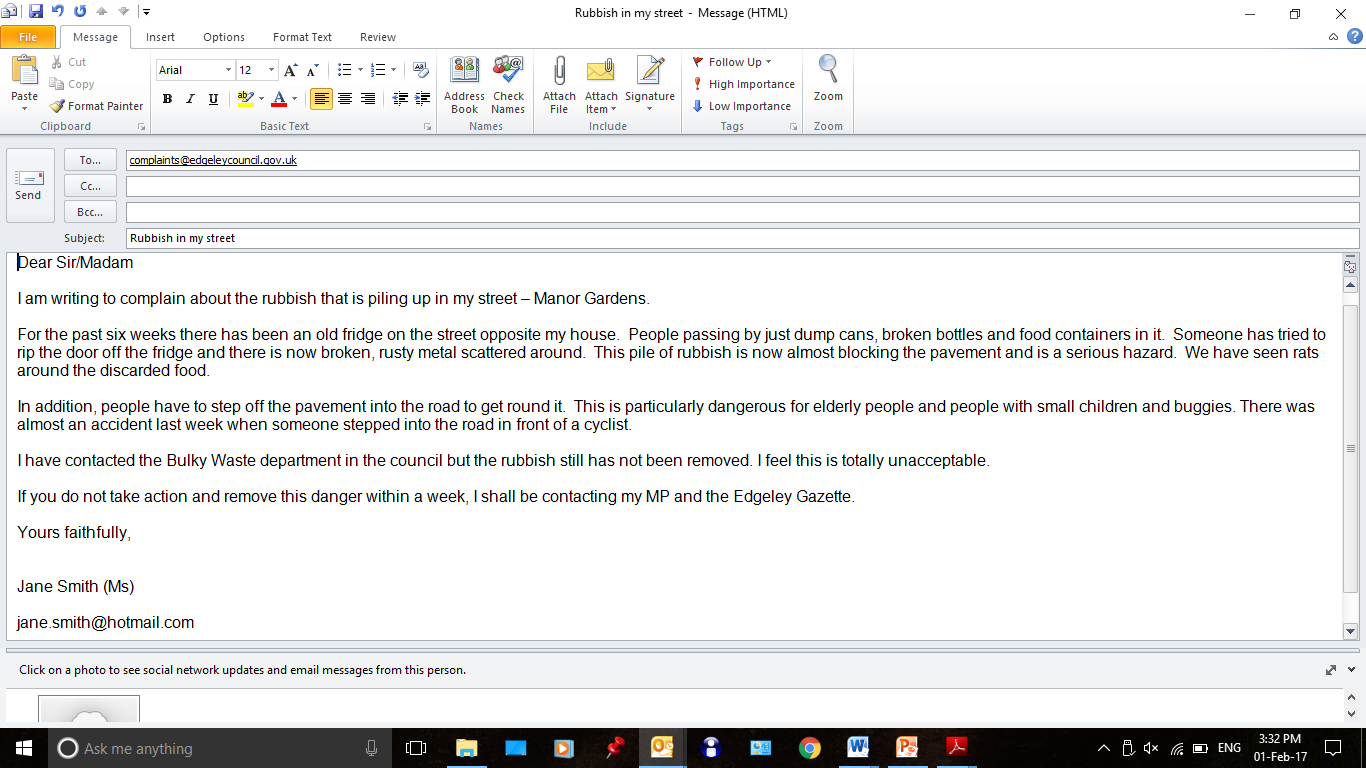 Email
Recipient’s email address
Subject (bold, underlined)
CC
BCC
Send, reply etc buttons
Icons
Grandad and two grandsons in "miraculous" escape after car clips side of house and lands upside down
27 January 2021

by Alex Kingston		
A grandad and his two grandsons had a "miraculous" escape after the car they were travelling in launched into the air, clipped the side of a house and landed upside down.

The three are lucky to be alive after their vehicle - which was being driven by the elderly man - left the road and launched over a six foot wall. Paramedics found the vehicle teetering upside down on top of a parked car. 

Emergency services said it was a miracle nobody was hurt in the accident in Seabridge Lane in Newcastle-under-Lyme, at around 5.30pm today.

A West Midlands Ambulance Service (WMAS) spokeswoman said: "When the emergency services arrived they found a car which had reportedly left the road, cleared a six foot wall and clipped the side of a house before landing on top of a parked car. Miraculously the three occupants, an elderly man and his two grandsons, believed to be in their late teens, were out of the car and had sustained no serious injuries.”
Article
Columns
Headline
Paragraphs
Byline
Date
(Sub-headings)
www.bbc.co.uk
Website
Underlined text in article shows links (hyperlinks)
Images
Captions
Tabs
Home icon/page
Search bar
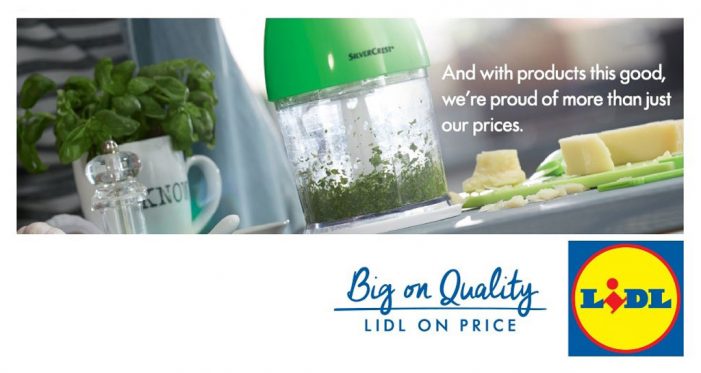 Advert
Images
Logo
Strapline/slogan
Small amount of text. Short sentences.
Effect of layout features
Clarity
Memory
Impact
Mood
Angry
Romantic
Exciting
Inviting
Pure
Examples
London leaflet
Laptop leaflet
IslingtonLife - Your local online magazine from Islington Council
Colour and mood activity
Match the colour to the mood
Aims of the session
Be able to recognise particular types of text by their unique layout features
Develop English descriptive vocabulary
To check your learning …
Homework: 
- Organisational and structural features module on BKSB